Nachbarzahlen
сусідні числа [susidni chysla]
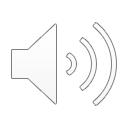 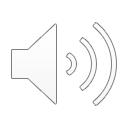 4
5
6
der Vorgänger
die Zahl
der Nachfolger
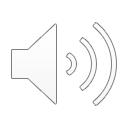 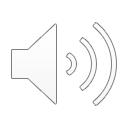 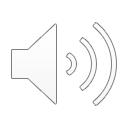 попереднє
[poperednye]
число
[chyslo]
наступне
[nastupne]
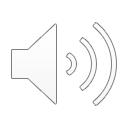 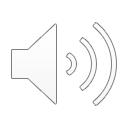 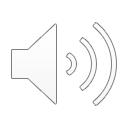 Nachbarzahlen
сусідні числа [susidni chysla]
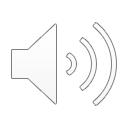 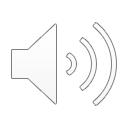 Wie heißt der Vor-gänger von 5?
Der Vorgänger von 5 ist 4.
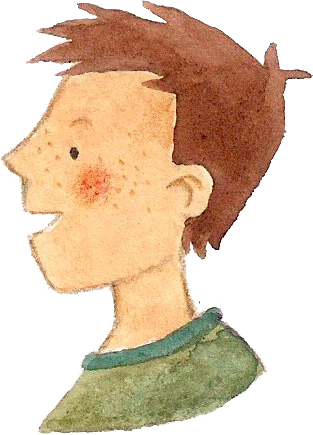 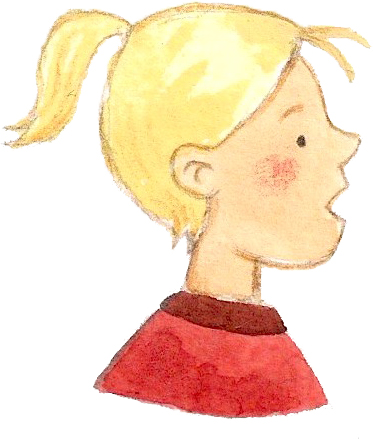 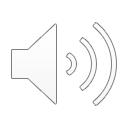 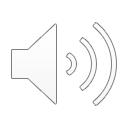 Число попереднє 5 це 4.
[Chyslo poperednye 5 tse 4]
Яке число попереднє до 5?
[Yake chyslo poperednye do 5?]
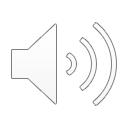 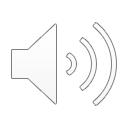 Wie heißt der Nach-folger von 5?
Der Nachfolger von 5 ist 6.
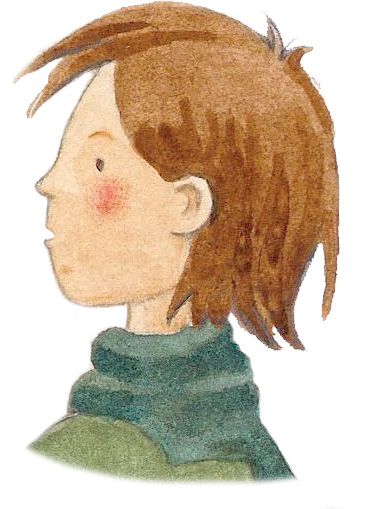 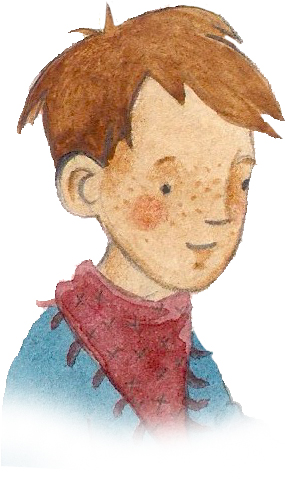 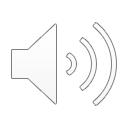 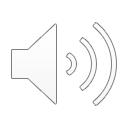 Яке число наступне до 5?
[Yake chyslo nastupne do 5]
Число наступне після 5 це 6.
[Chyslo nastupne pislya 5 tse 6]
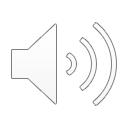 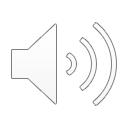 Nachbarzahlen
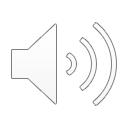 сусідні числа [susidni chysla]
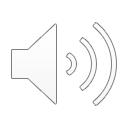 60
64
70
die Zahl
der kleinere Nachbarzehner
der größere Nachbarzehner
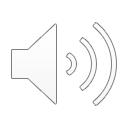 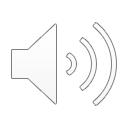 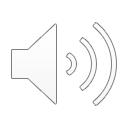 менше сусіднє десяткове число
[menʹshe desyatkove chyslo]
число
[chyslo]
більше сусіднє десяткове число
[bilʹshe desyatkove chyslo]
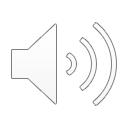 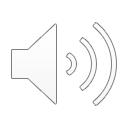 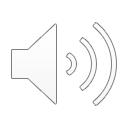 Nachbarzahlen
сусідні числа [susidni chysla]
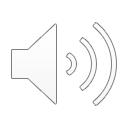 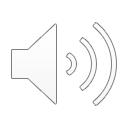 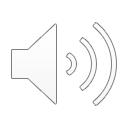 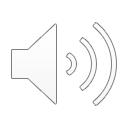 Wie heißt der 
kleinere Nachbar-zehner von 63?
Der kleinere Nachbarzehner von 63 ist 60.
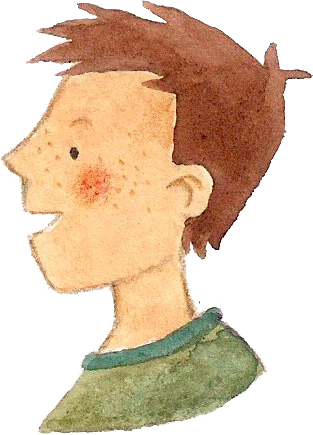 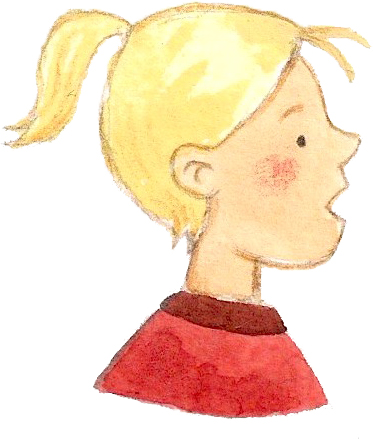 Яке менше сусіднє десяткове число до 63? 
[Yake menshe susidnye desyatkove chyslo do 63?]
Менше сусіднє десяткове число до 63 це 60.
[Menshe susidnye desyatkove
 chyslo do 63 tse 60]
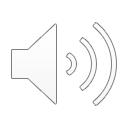 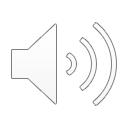 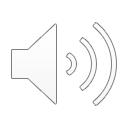 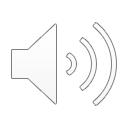 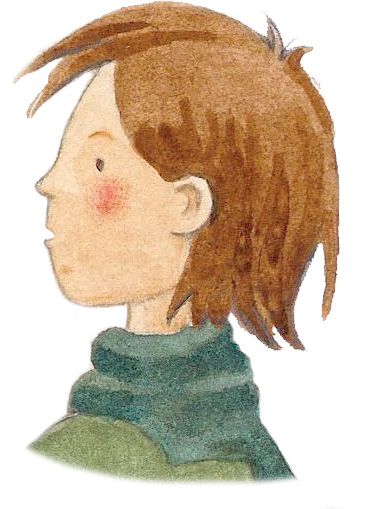 Der größere Nachbarzehner von 63 ist 70.
Wie heißt der 
größere Nachbarzehner von 63?
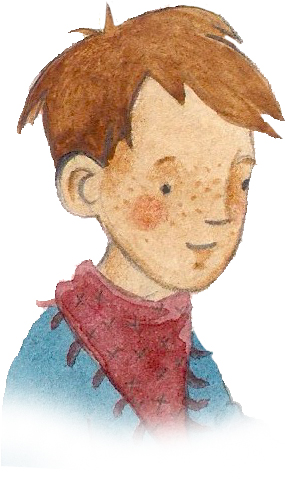 Яке більше сусіднє десяткове число до 63?
[Yake bilʹshe susidnye 
desyatkove chyslo do 63?]
Більше сусіднє десяткове число до 63 це 70.
[Bilʹshe susidnye desyatkove 
chyslo do 63 tse 70]
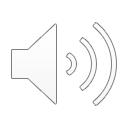 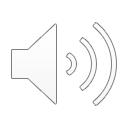 Nachbarzahlen
сусідні числа [susidni chysla]
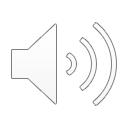 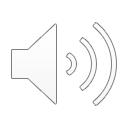 2000
2500
3000
die Zahl
der kleinere Nachbartausender
der Nachbartausender
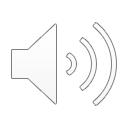 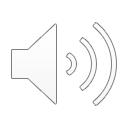 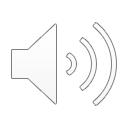 менше сусіднє тисячне число
[menshe susidnye tysyachne chyslo]
число
[chyslo]
більше сусіднє тисячне число
[bilʹshe susidnye tysyachne chyslo]
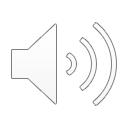 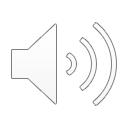 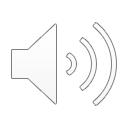 Nachbarzahlen
сусідні числа [susidni chysla]
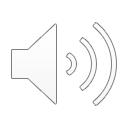 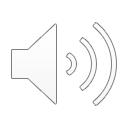 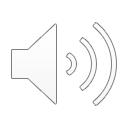 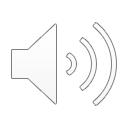 Der kleinere Nachbartausender von 2300 ist 2000.
Wie heißt der 
kleinere Nachbar-tausender von 2300?
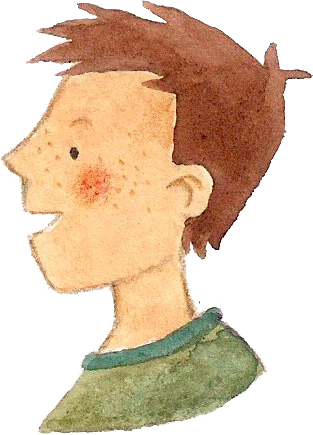 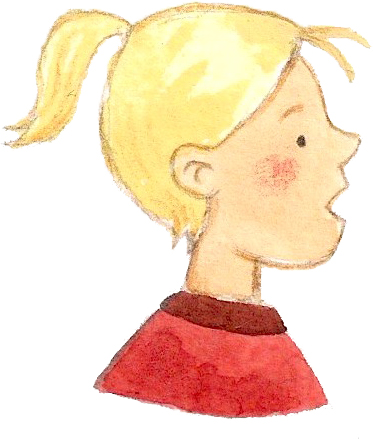 Яке менше сусіднє тисячне число до 2300?
[Yake menshe susidnye 
tysyachne chyslo do 2300?]
Менше сусіднє тисячне число до 2300 це 2000.
[Menshe susidnye tysyachne
 chyslo do 2300 tse 2000]
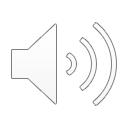 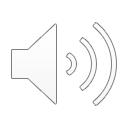 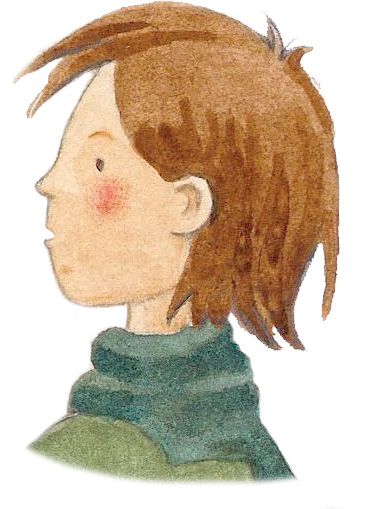 Wie heißt der 
größere Nachbar-tausender von 2300?
Der größere Nachbartausender von 2300 ist 3000.
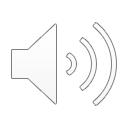 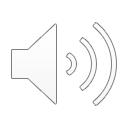 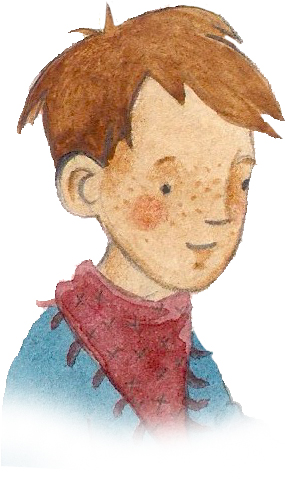 Яке більше сусіднє тисячне 
число до 2300?
[Yake bilʹshe susidnye 
tysyachne chyslo do 2300?]
Більше сусіднє тисячне 
число до 2300 це 3000.
[Bilʹshe susidnye tysyachne 
chyslo do 2300 tse 3000]
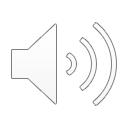 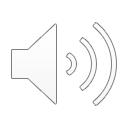 Nachbarzahlen
сусідні числа [susidni chysla]
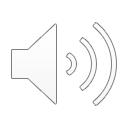 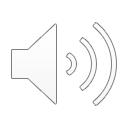 80 000
86 000
90 000
die Zahl
der kleinere Nachbarzehntausender
der größere Nachbarzehntausender
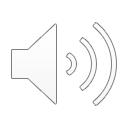 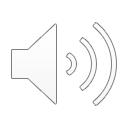 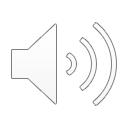 менше сусіднє десятитисячне число
[menshe susidnye desyatytysyachne chyslo]
число
[chyslo]
більше сусіднє десятитисячне число
[bilʹshe susidnye desyatytysyachne chyslo]
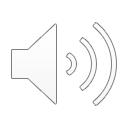 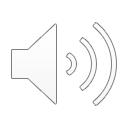 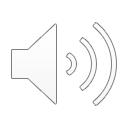 Nachbarzahlen
сусідні числа [susidni chysla]
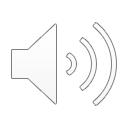 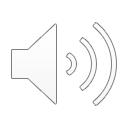 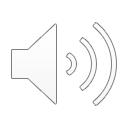 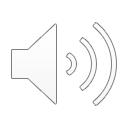 Wie heißt der 
kleinere Nachbarzehn-tausender von 80700?
Der kleinere Nachbarzehntausender von 80700 ist 80000.
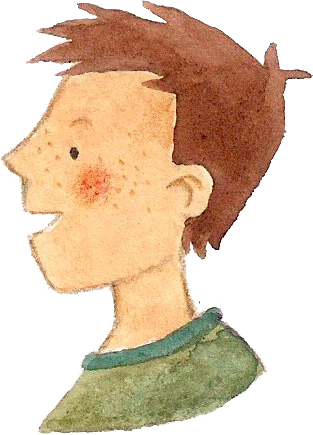 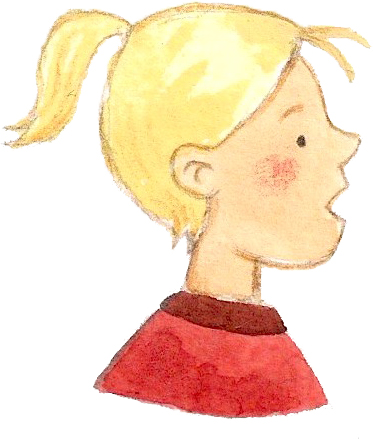 Менше сусіднє десятитисячне число до 80700 це 80000
[Menshe susidnye desyatytysyachne chyslo do 80700 tse 80000]
Яке менше сусіднє десятитисячне число до 80700?
[Yake menshe susidnye desyatytysyachne chyslo do 80700?]
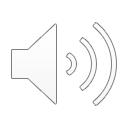 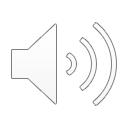 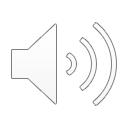 Der größere Nachbarzehntausender von 80700 ist 90000.
Wie heißt der 
größere Nachbarzehn-tausender von 80700?
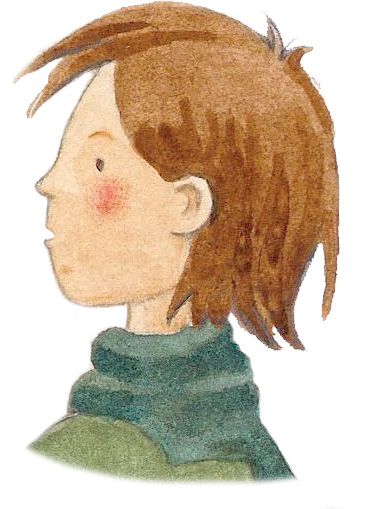 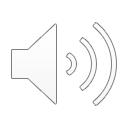 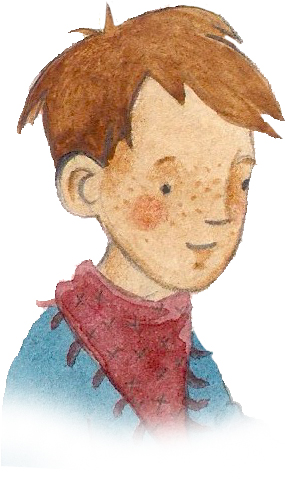 Яке більше сусіднє десятитисячне число до 80700?
[Yake bilʹshe susidnye desyatytysyachne chyslo do 80700?]
Більше сусіднє десятитисячне число до 80700 це 90000
[Bilʹshe susidnye desyatytysyachne chyslo do 80700 tse 90000]
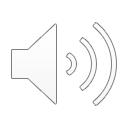 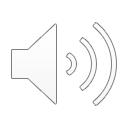 Nachbarzahlen
сусідні числа [susidni chysla]
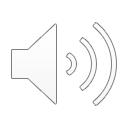 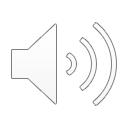 300 000
360 000
400 000
die Zahl
der kleinere Nachbarhunderttausender
der größere Nachbarhunderttausender
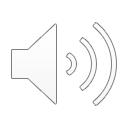 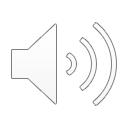 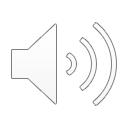 менше сусіднє стотисячне число
[menshe susidnye stotysyachne chyslo]
число
[chyslo]
більше сусіднє стотисячне число
[bilʹshe susidnye stotysyachne chyslo]
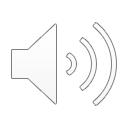 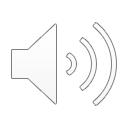 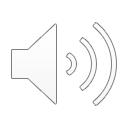 Nachbarzahlen
сусідні числа [susidni chysla]
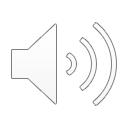 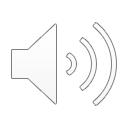 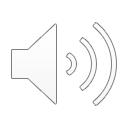 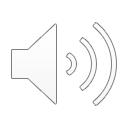 Der kleinere Nachbarhunderttausender von 360000 ist 300000.
Wie heißt der 
kleinere Nachbarhundert-tausender von 360000?
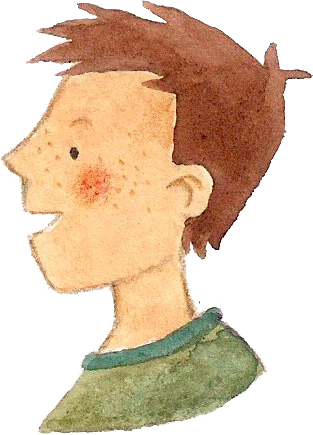 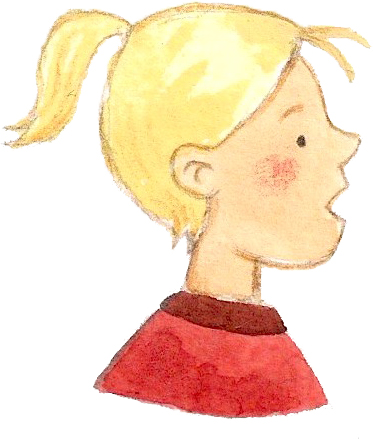 Яке менше сусіднє стотисячне число до 360000?
[Yake menshe susidnye stotysyachne chyslo do 360000?]
Менше сусіднє стотисячне число до 360000 це 300000
[Menshe susidnye stotysyachne chyslo do 360000 tse 300000]
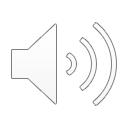 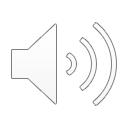 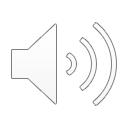 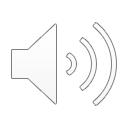 Der größere Nachbarhunderttausender von 360000 ist 400000.
Wie heißt der 
größere Nachbarhundert-tausender von 360000?
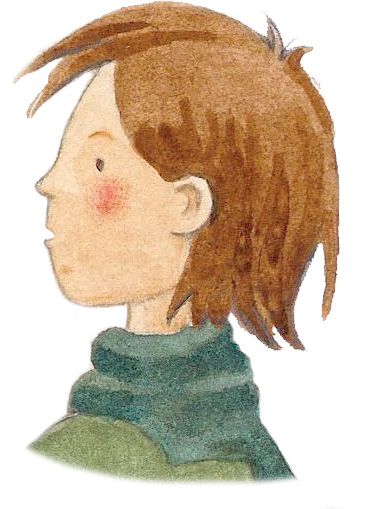 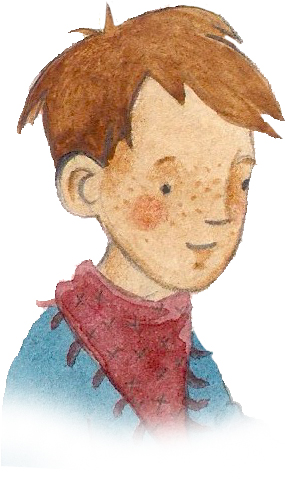 Яке більше сусіднє стотисячне число до 360000?
[Yake bilʹshe susidnye 
stotysyachne chyslo do 360000?]
Більше сусіднє стотисячне число до 360000 це 400000
[Bilʹshe susidnye stotysyachne chyslo do 360000 tse 400000]
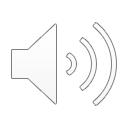 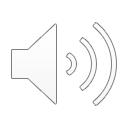